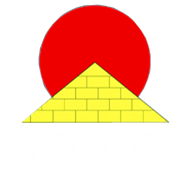 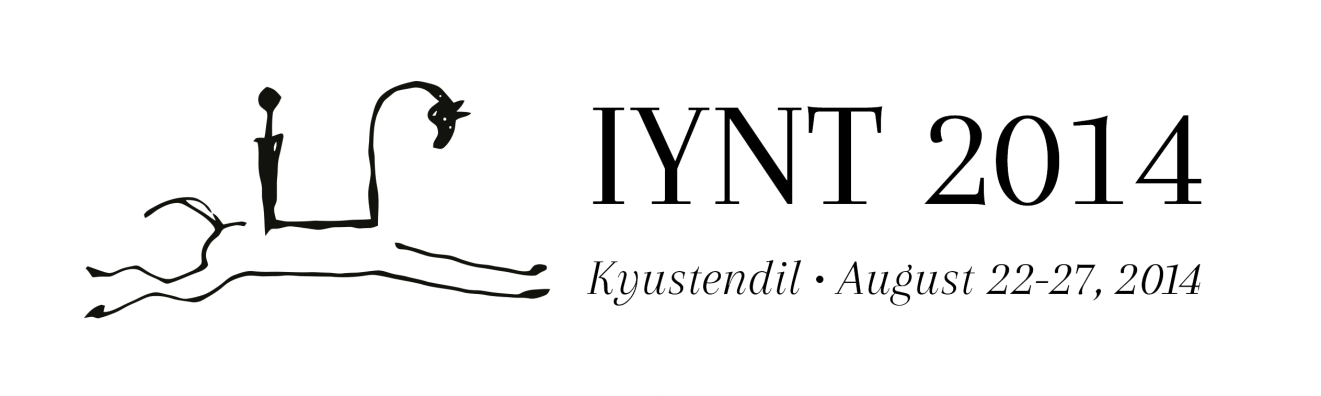 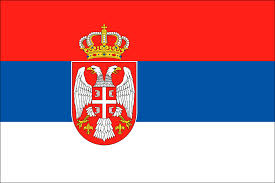 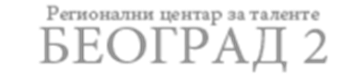 International Young Naturalists’ Tournament
15. Four points

Serbian team
Regional Center For Talented Youth
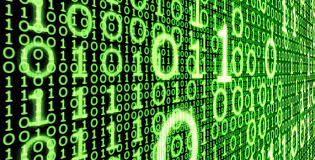 15. Four points
Do the following experiment: put points at arbitrary positions on several sheets of paper, four points per each sheet. Suggest other participants of the experiment (e.g., members of your team) to do the same. Now connect sequentially these points with straight line segments so that they form a quadrilateral (cases in which a triangle or just a straight line are formed, should be discarded.) Now count the total number of the quadrilaterals (N) and the number of convex quadrilaterals (n), and calculate the ratio k=n/N. Likely to be that k>0.5.
Question: What is k for a very large N and why, if:
the experiment is performed by a computer and visualized on the display?
the experiment is performed by a computer, but is not visualized, and is carried out in a mathematical program?
the experiment is performed a large number of people?
a real experiment is not performed, but you find the ratio theoretically if N tends to infinity?
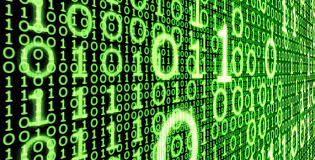 Form design
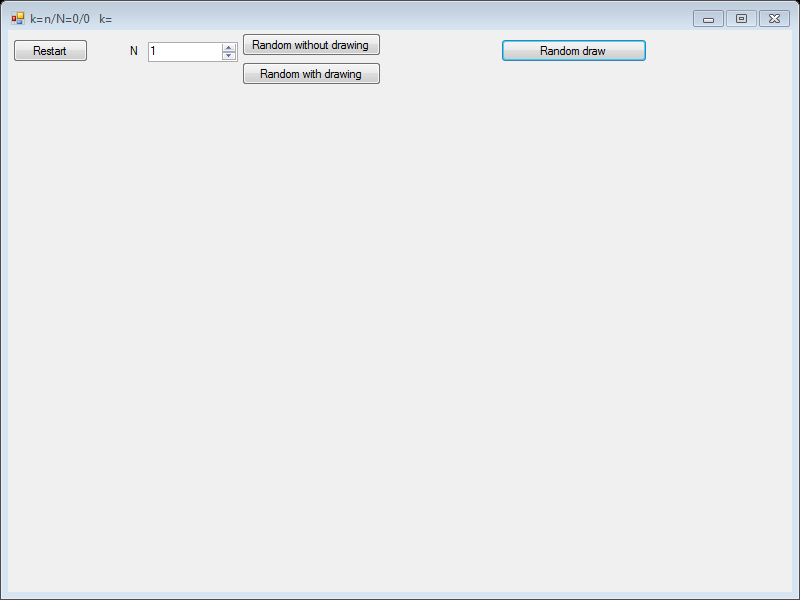 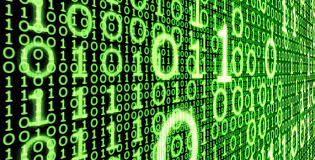 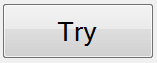 the experiment is performed by a computer and visualized on the display?
 
private void Form1_MouseDown(object sender, MouseEventArgs e)
	 if (k == 1) {x1 = e.X; y1 = e.Y; k++; }
	 else if (k == 2) {x2 = e.X; y2 = e.Y; k++; }
	 else if (k == 3) {x3 = e.X; y3 = e.Y; k++; }
	 else       
	     x4 = e.X; y4 = e.Y; k = 1;
	     if (sectiondraw(x1, x3, x2, x4, y1, y3, y2, y4) == true)
                change(ref x4, ref x1);       change(ref y4, ref y1);  
	     if (section(x1, x2, x4, x3, y1, y2, y4, y3) == true)
		    change(ref x4, ref x3);       change(ref y4, ref y3); 
	     if (collinear(x1, x2, x3, x4, y1, y2, y3, y4) == true)
		MessageBox.Show("This isn't quadrilateral.");
	     else
                 n++;
		  if (section(x1, x2, x3, x4, y1, y2, y3, y4) == true)       			con++;
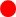 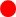 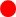 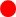 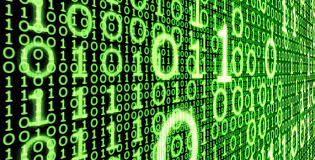 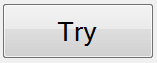 the experiment is performed by a computer, but is not visualized, and is carried out in a mathematical program?
 
private void Random_Click(object sender, EventArgs e)
		x1 = R.Next(10, x);   y1 = R.Next(25, y);
		x2 = R.Next(10, x);   y2 = R.Next(25, y);
	x3 = R.Next(10, x);   y3 = R.Next(25, y);
		x4 = R.Next(10, x);   y4 = R.Next(25, y);
		if (sectiondraw(x1, x3, x2, x4, y1, y3, y2, y4) == true)
		        change(ref x4, ref x1);       change(ref y4, ref y1);    }
		if (section(x1, x2, x4, x3, y1, y2, y4, y3) == true)
		        change(ref x4, ref x3);       change(ref y4, ref y3);    }
		if (collinear(x1, x2, x3, x4, y1, y2, y3, y4) == true)
		    MessageBox.Show("This isn't quadrilateral.");
	else
		    if (section(x1, x2, x3, x4, y1, y2, y3, y4) == true)
			con++;
                   n++;
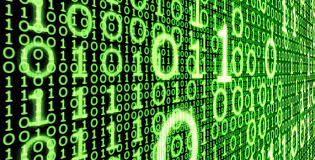 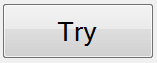 the experiment is performed a large number of people?
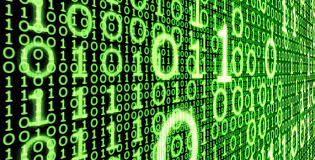 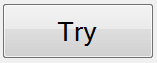 a real experiment is not performed, but you find the ratio theoretically if N tends to infinity?
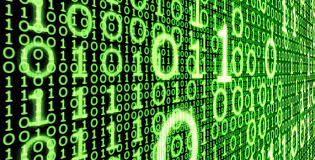 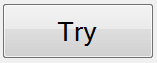 THANK YOU FOR  
YOUR ATTENTION! 
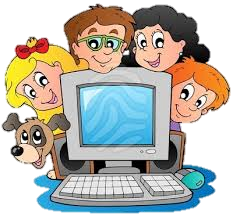 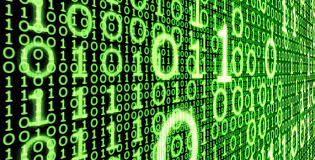 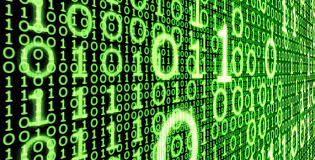 Methodes
bool collinear(int x1, int x2, int x3, int x4, int y1, int y2, int y3, int y4)
            if( ((x1==x2) && (y1==y2)) || ((x1==x3) && (y1==y3)) || 		  ((x1==x4) && (y1==y4)) || ((x2==x3) && (y2==y3)) || 		  ((x4==x3) && (y4==y3)) || ((x2==x4) && (y2==y4)) )
                return true;
            else if ((y1 - y2) * (x1 - x3) == (y1 - y3) * (x1 - x2))
                return true;
            else if ((y1 - y3) * (x1 - x4) == (y1 - y4) * (x1 - x3))
                return true;
            else if ((y1 - y2) * (x1 - x4) == (y1 - y4) * (x1 - x2))
                return true;
            else if ((y2 - y3) * (x1 - x4) == (y2 - y4) * (x2 - x3))
                return true;
            else
                return false;
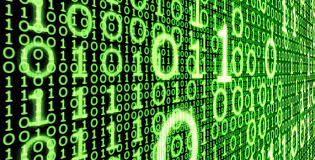 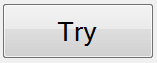 Methodes
bool section(int x1, int x2, int x3, int x4, int y1, int y2,     int y3, int y4)
            try
                decimal k1 = (decimal)(y4 - y2) / (x4 - x2);
                decimal k2 = (decimal)(y3 - y1) / (x3 - x1);
                decimal n1 = y4 - k1 * x4;
                decimal n2 = y3 - k2 * x3;
                if (k1 == k2) return false;
                else
		     decimal x = (n2 - n1) / (k1 - k2);
                    decimal y = k1 * x + n1;
                    if ((x < Math.Max(x1, x3)) && (x < Math.Max(x2, x4)) && (x > Math.Min(x1, x3)) && (x > Math.Min(x2, x4)) && (y < Math.Max(y1, y3)) && (y < Math.Max(y2, y4)) && (y > Math.Min(y1, y3)) && (y > Math.Min(y2, y4)))	return true;
                    else return false;
            catch 
		  return false;
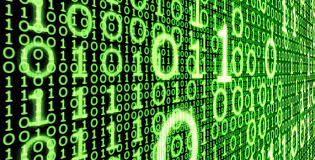 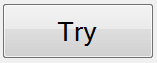